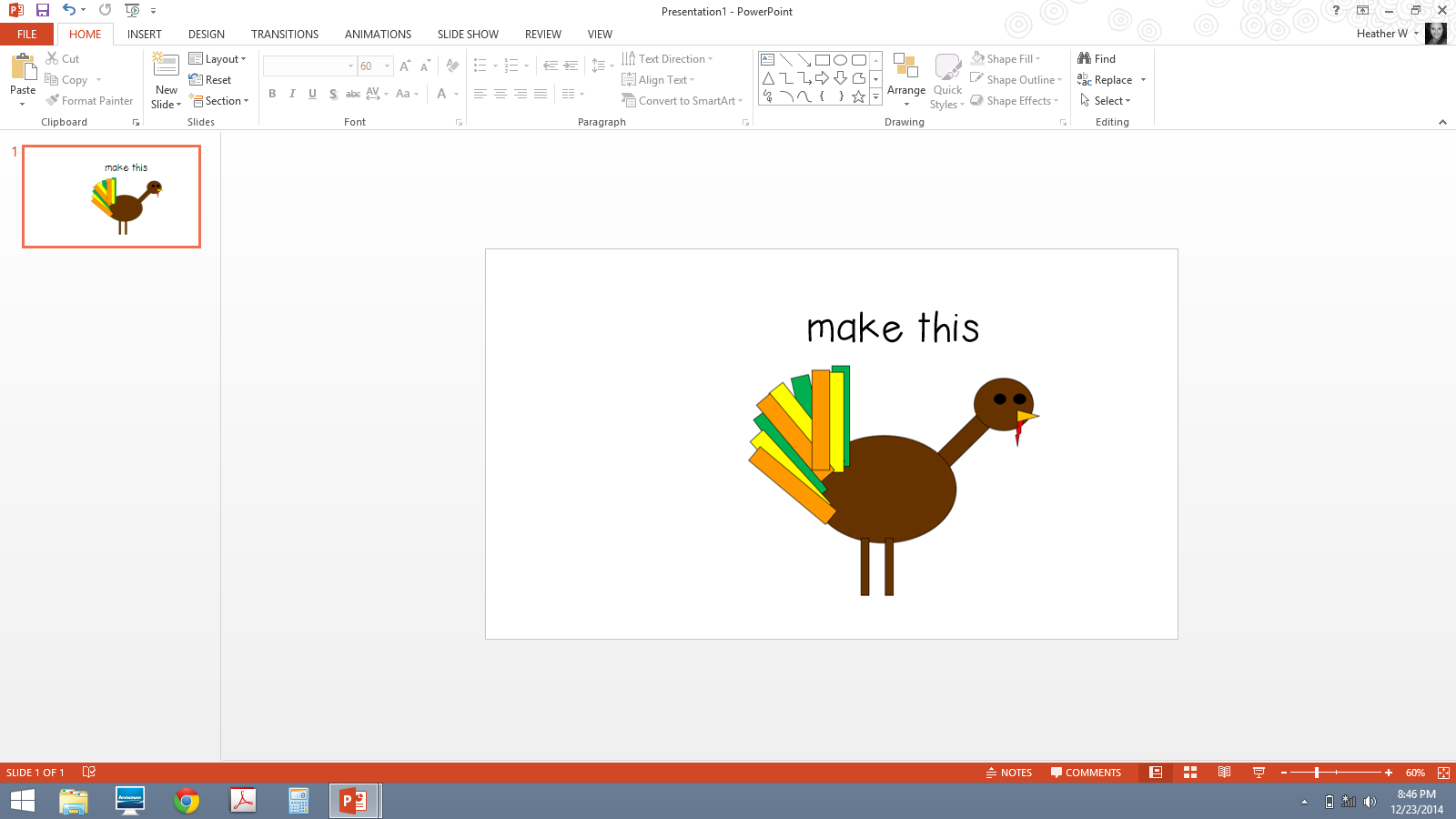 [Speaker Notes: November Black & White]